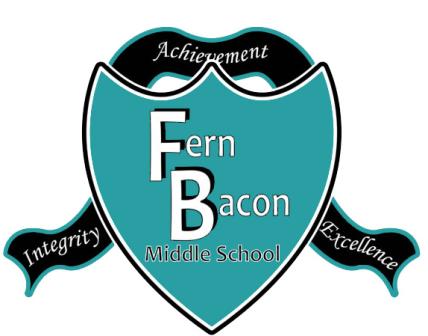 Fern Bacon Middle School“A NEW ERA OF EXCELLENCE”
Mary Coronado, Principal
Daniel Crenshaw, Assistant Principal
Laura Phillips, Learning Support Coordinator
TEST STRONG!
Purpose:  To take pride in doing your best on the test for your school, for your family, and for yourself.  It’s your time to 
shine.
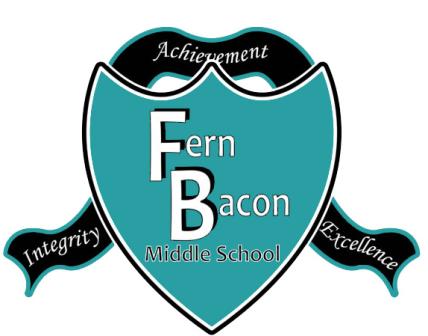 OBJECTIVE:  To share as much testing information to prepare your mind for TESTING.
[Speaker Notes: 2013-14 Vision / BHAG comes out of the 3 circles]
It’s not how big you are, it’s how big you play!
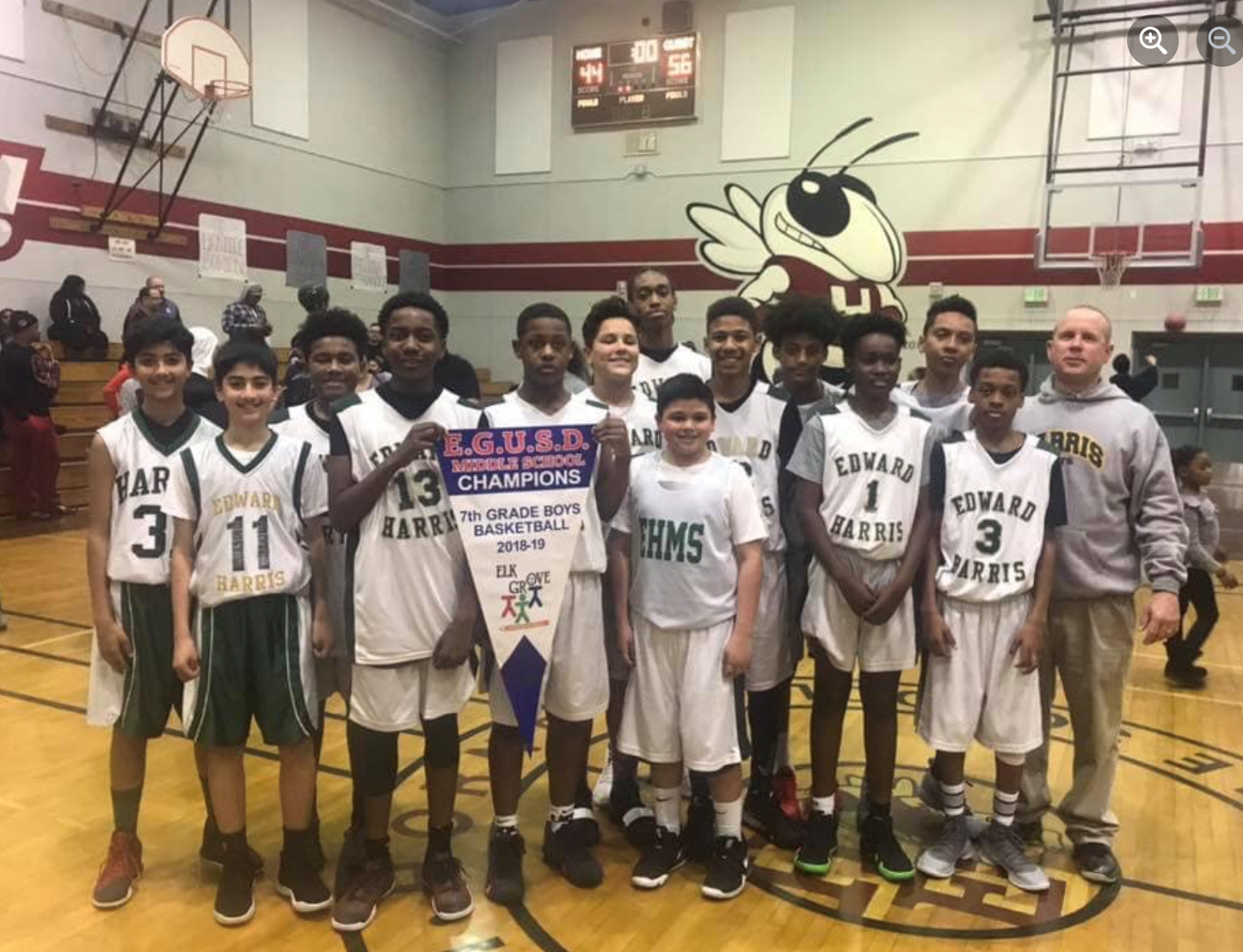 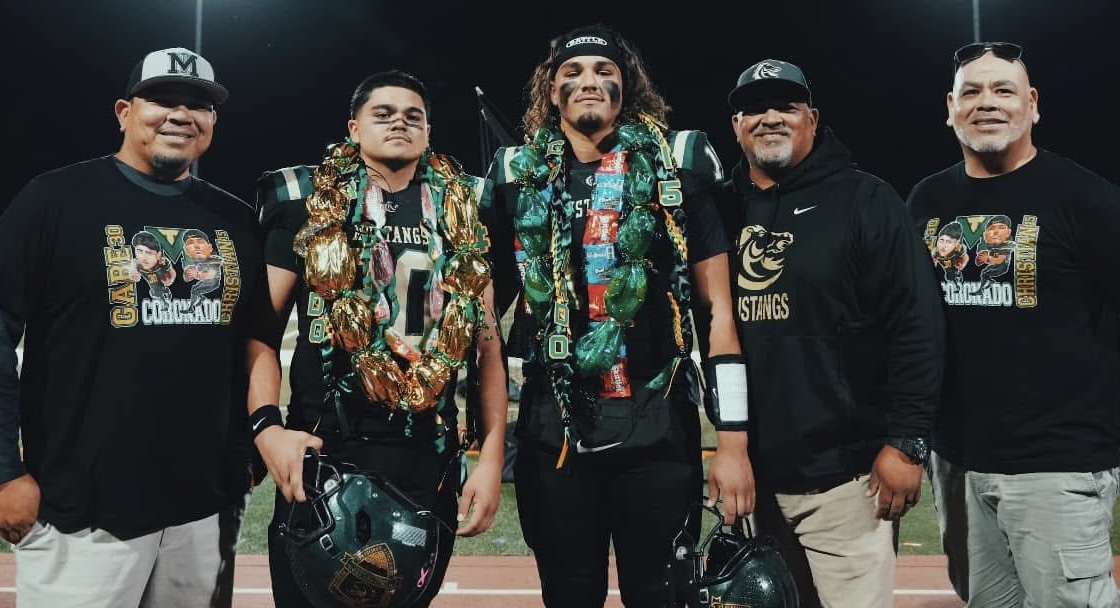 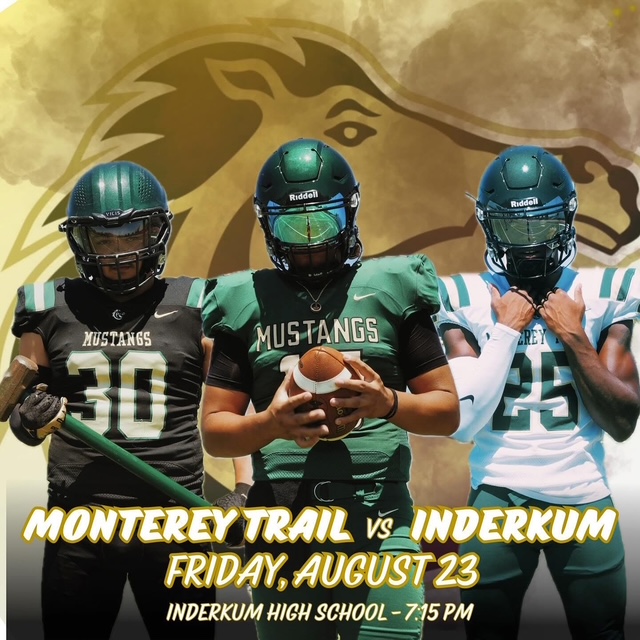 TESTING INFORMATION
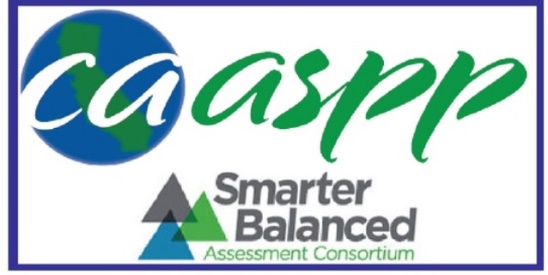 SBAC – SMARTER BALANCED ASSESSMENT CONSORTIUM

CAT – COMPUTER ADAPTIVE TEST
PT – PERFORMANCE TASK

TEST IN ELA AND MATH
8th Grade to test in SCIENCE
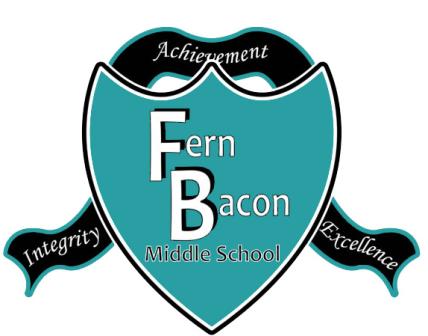 TESTING INFORMATION
Students are only testing in one subject each day during the morning.  We will test on TUESDAYS & WEDNESDAY.  Extra time has been built into the schedule on Fridays.  
Students will stay on their regular schedule during testing for ELA.  You will be testing with your 2nd Period teacher during an extended block of time for testing.  Science will be testing in on a special schedule called BLOCK SCHEDULE.
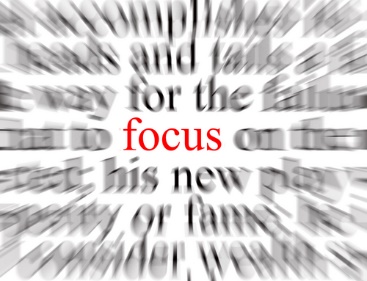 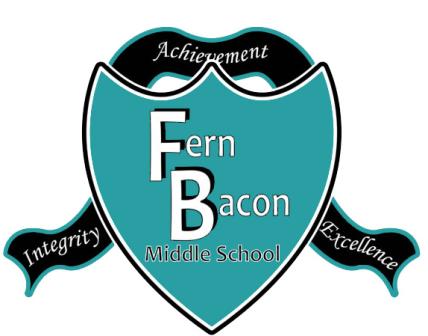 TESTING INFORMATION
Students will be expected to keep working through the entire testing block.  Stay focused.
If students finish early, students are expected to close their Chromebook & do a QUIET ACTIVITY until the testing period is over to respect the students who are still working. 
Students will report to their Testing Room / or 2nd Period teacher to test.
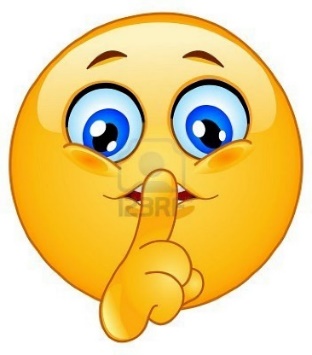 Testing Schedule
Testing Schedule 8:45-11:30 AM
TESTING INFORMATION
CAT adjusts the level of difficulty TO YOUR ABILITY.  This is not a timed test.  
Must answer all test items on a page to get maximum points.
MAY not return to a test segment once completed .
Must complete both the CAT and PT to get an overall score.
Must answer all test items before the test can be submitted.
You MUST select END TEST to submit test.
You are scored on both the number of correct answers and the difficulty of the questions completed.
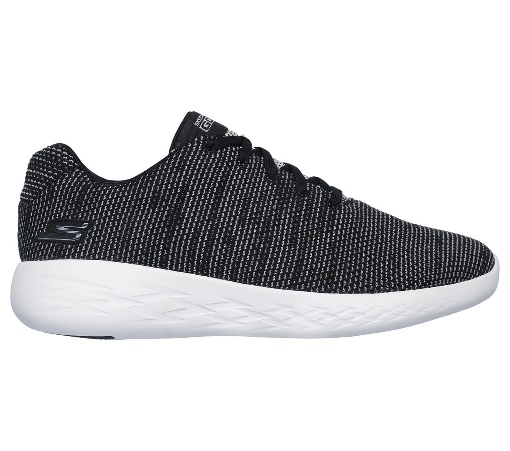 CELL PHONE USE IS PROHIBITED
All cell phones will be stored in backpacks in front of the classroom.  No exceptions!
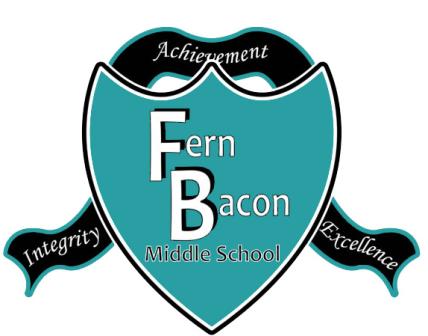 TESTING SCHEDULE
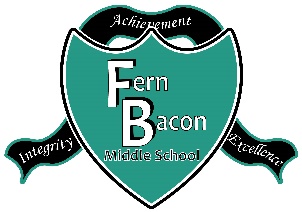 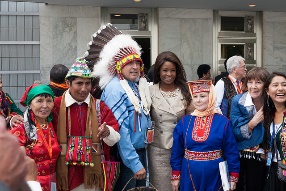 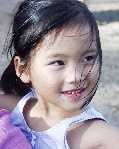 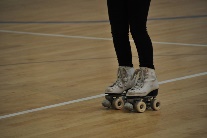 TEST-TAKING TIPS
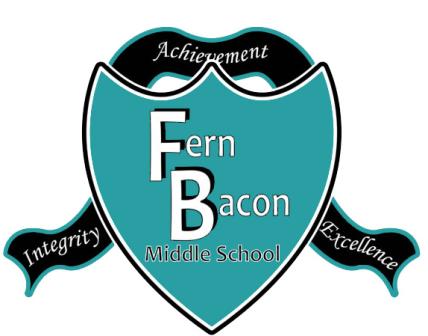 The night before the test get to bed early.  Don’t stay up late. Your brain and body need sleep to function well.  


Eat breakfast in the morning.  You think better when you have a full stomach. 



Show up to school early so you won’t have to worry about being late.
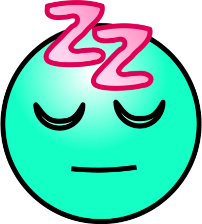 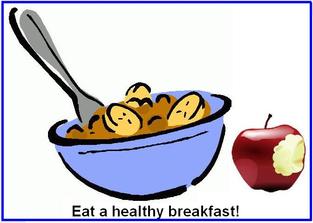 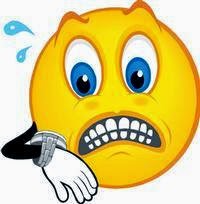 [Speaker Notes: Model Campus
-Clean, Calm, Orderly, Welcoming (greeting of students to build good relationships but to reinforce your expectations of behavior)
-Teachers / Administrators modeling visibility and core values 

Model Classrooms
What does this look like?
	-classroom rules or standards of behavior clearly posted
	-written procedures for all or most activities
	-greeting of students 
	-lesson objective on the board
	-agenda
	-display of exemplary student work
	-college wall
	-proficiency wall
	





Why is this important?]
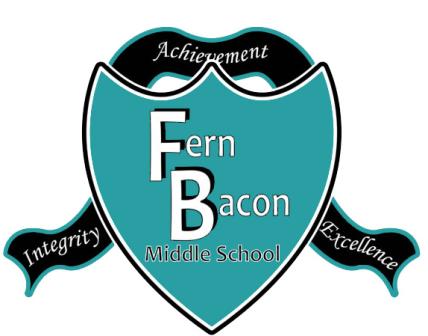 TEST-TAKING TIPS
Focus carefully on any directions you teacher gives you.  

Don’t worry about how fast other people finish their test; just concentrate on your own test.  

I’m done!  Not so fast – go back to review your answers making sure you didn’t make careless mistakes.
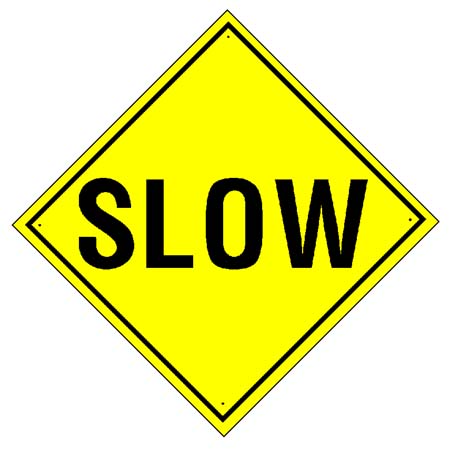 PAUSE RULES
LESS than 20 minutes
MORE than 20 minutes
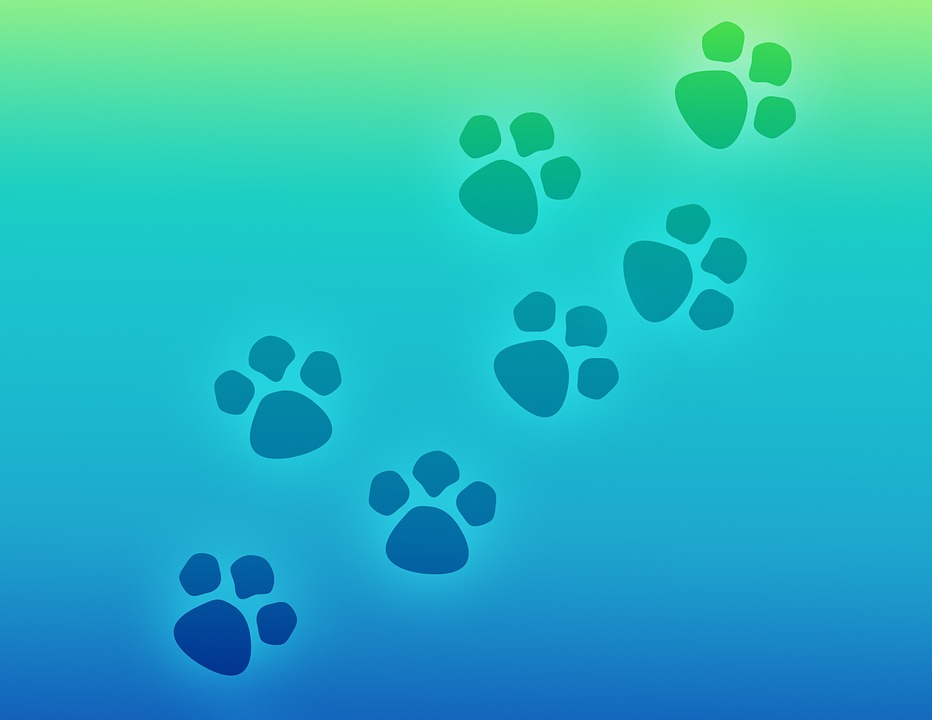 Test Strong!
Poster posted by your teachers
Usage of strong vocabulary choice is highly encouraged
CLAIM
EVIDENCE 
REASONING
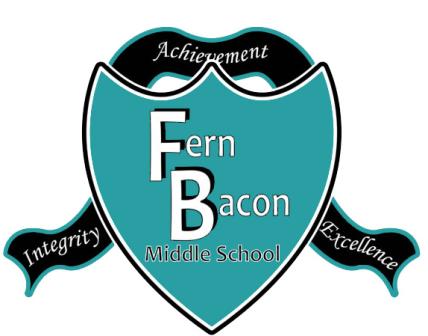 POSITIVE ATTITUDE
A positive attitude goes a long way towards success. POSITIVE SELF-TALK
No Pain, no Gain!  Grapple with it.  
Take a short mental time out.  
Don’t give up.
Don’t leave anything blank.
If you really don’t know the answer, make your best guess.
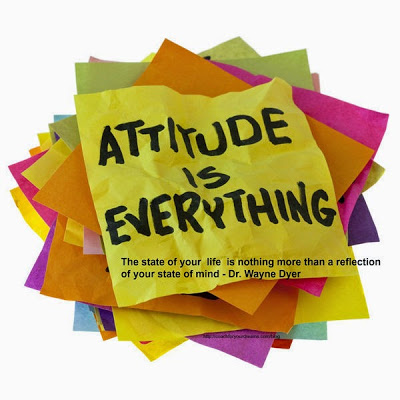 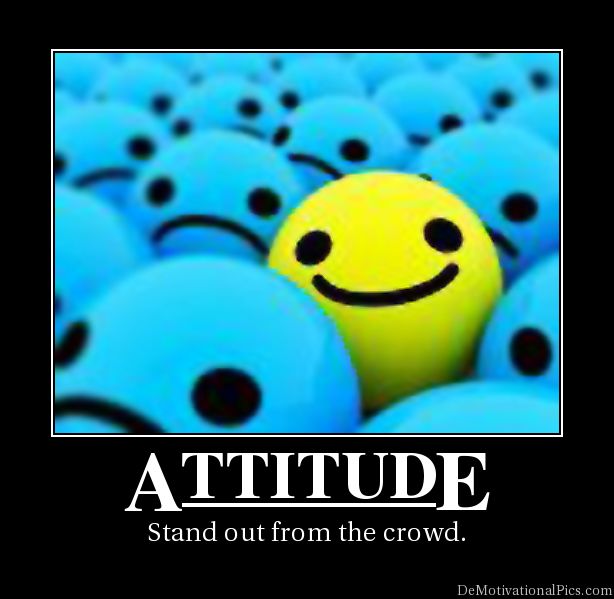 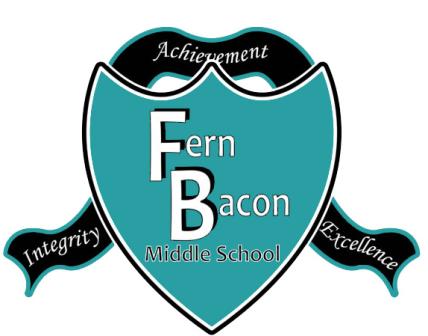 Successful students:
Are here EVERY DAY on testing days
Are ON TIME to school and in class
Use their TEST STRONG! Strategies

TEST STRONG!  PRIZES!
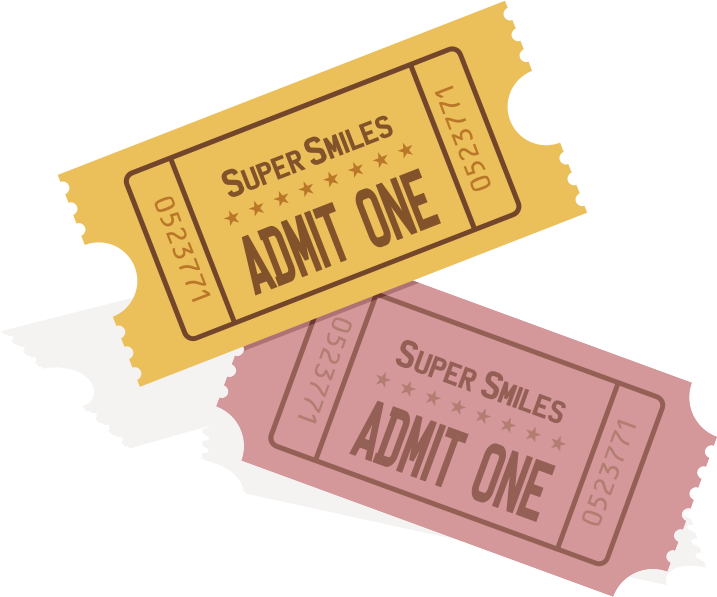 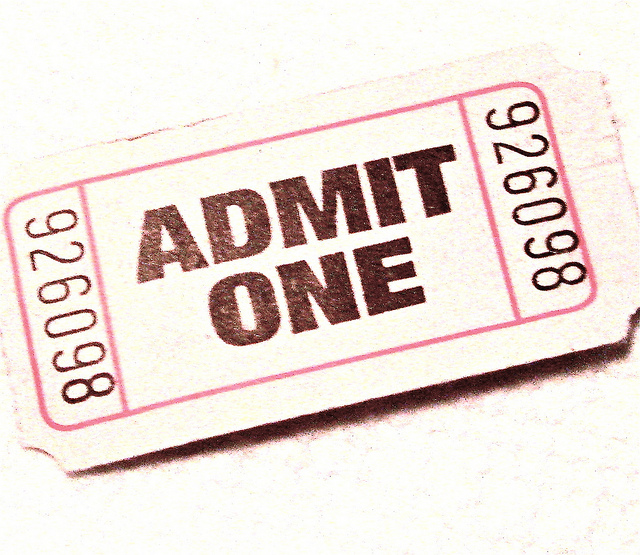 BE ON TIME.  IF NOT, TEST IN LIBRARY.
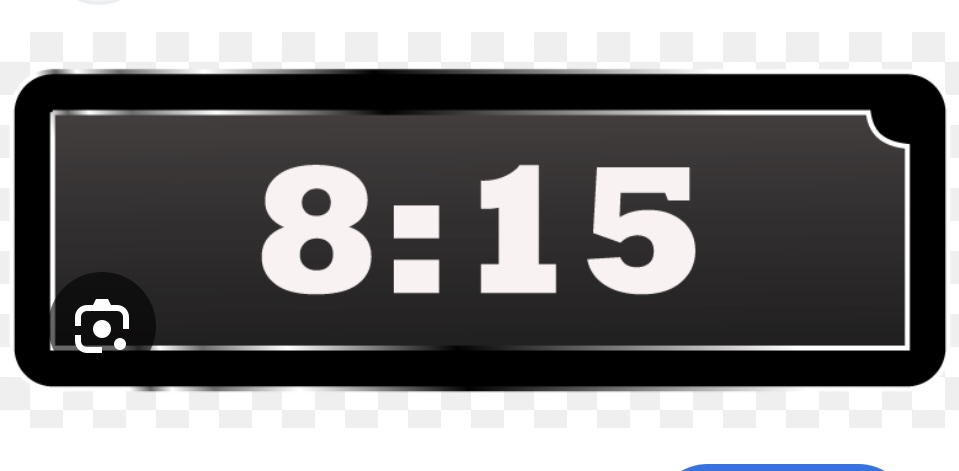 SHOW ONE (1) YEAR’S GROWTH
FERN BACON STUDENTS WILL…
Take pride in doing your best on the test for your school, for your family, and for yourself.  It’s your time to shine.  PRIDE 
Be a wise test-taker using your Test Strong! strategies; TEST-TAKING TIPS. 
HAVE a positive attitude.  The three most important words you can say to yourself,
			YES, I CAN
Just do YOUR BEST by staying FOCUSED. SHOW YOU KNOW.  It’s your time to shine!
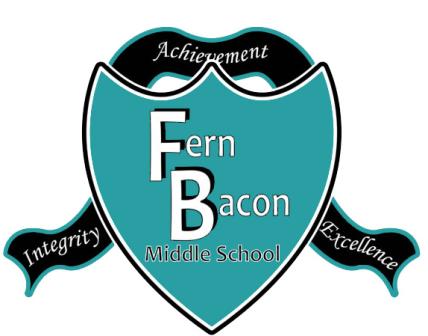 JUST DO YOUR BEST!
DREAMS DON’T WORK UNLESS YOU DO!
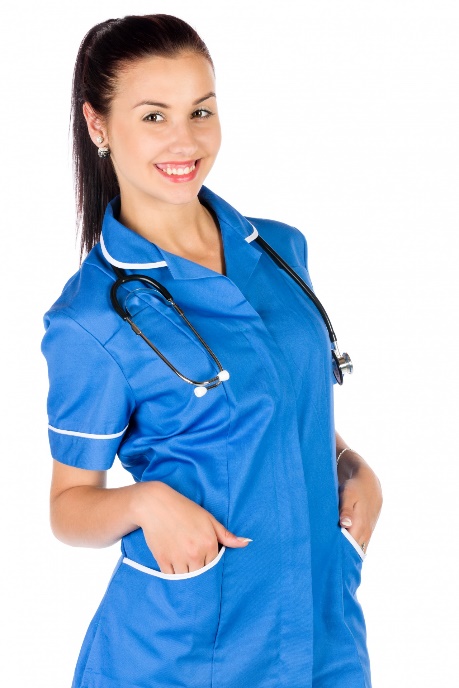 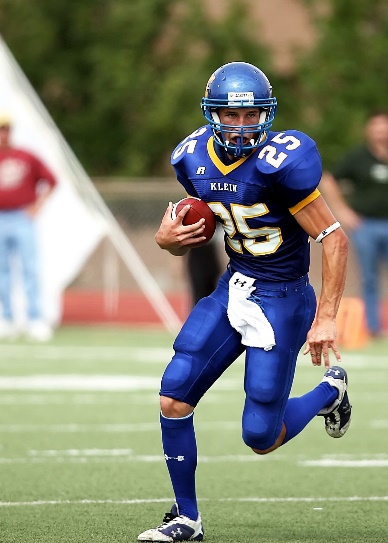 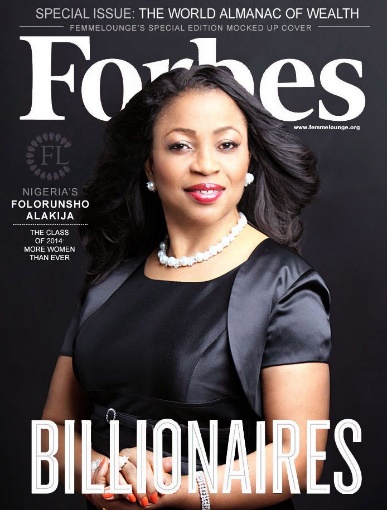 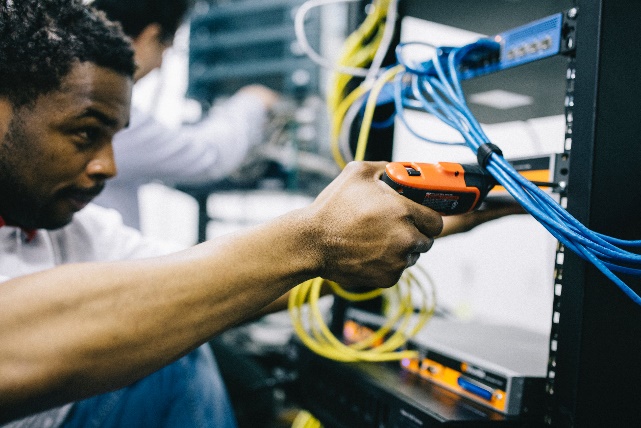